Our Story
about how we would like to live together
Our Team !
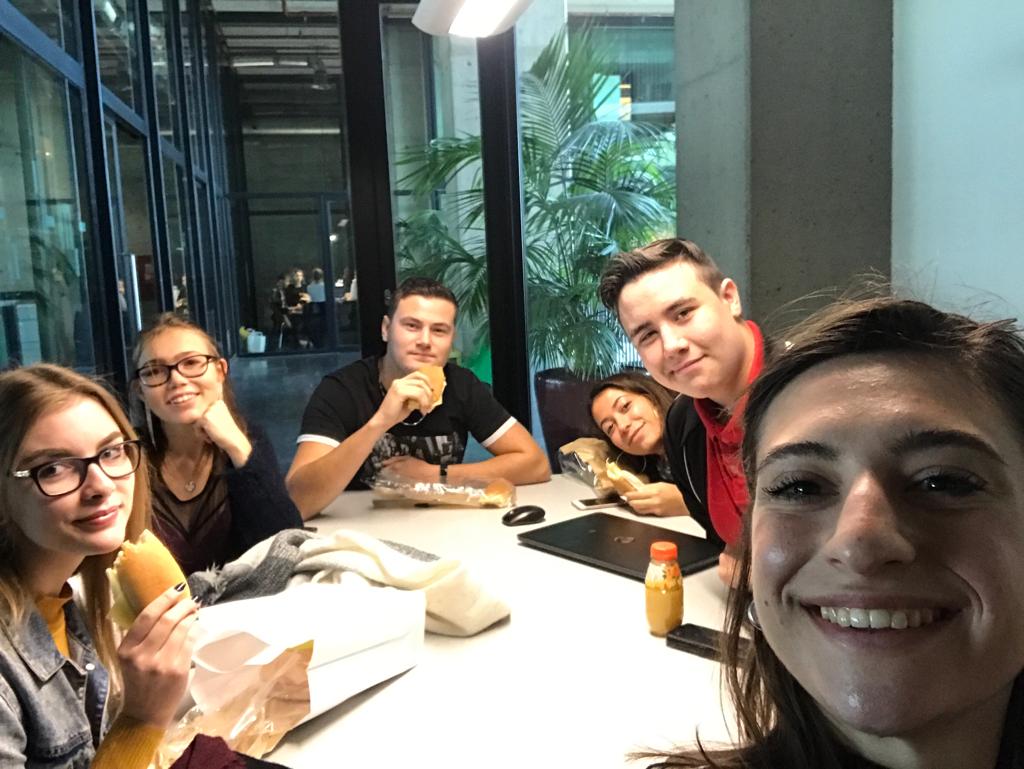 Our four different personalities
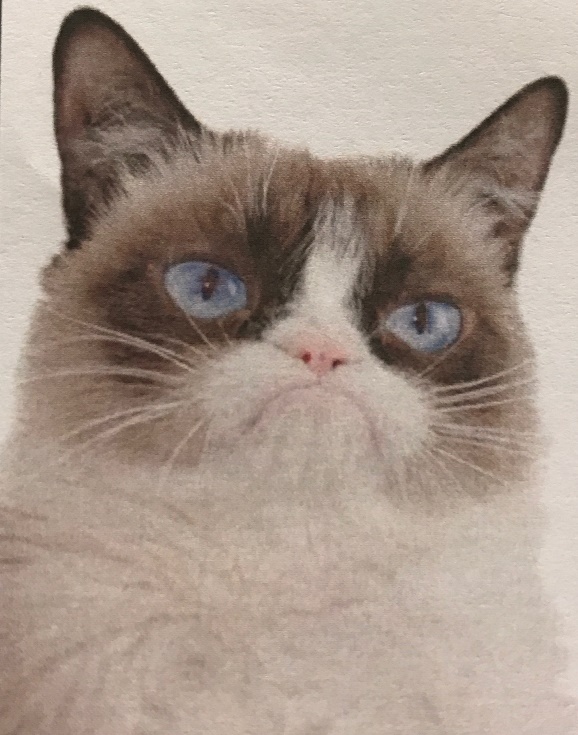 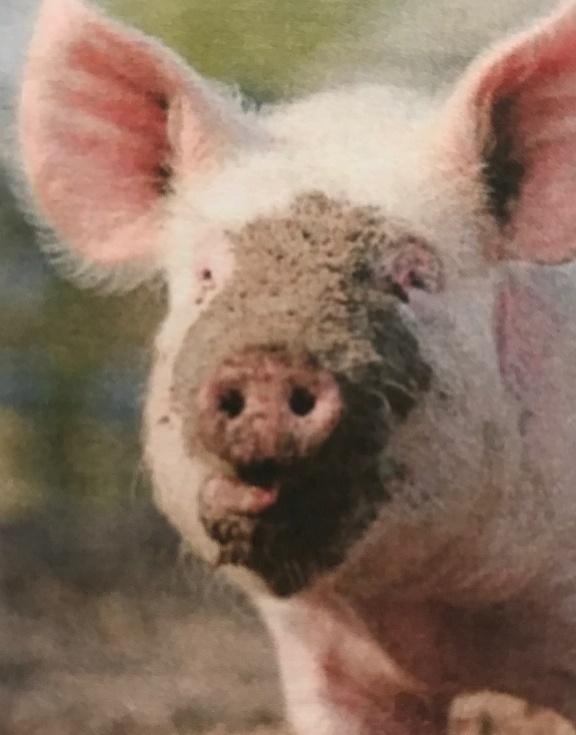 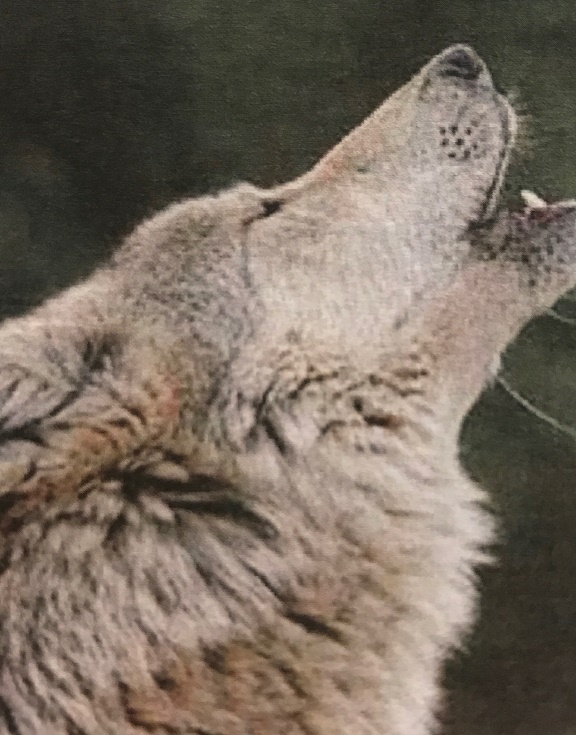 NATALIA
MONIKA
KYLIAN
PAUL
What we find important
To understand the difference between private and public space
To take care of a shared space 
To have discussions and solve problems 
To work together 
To spend time with each other
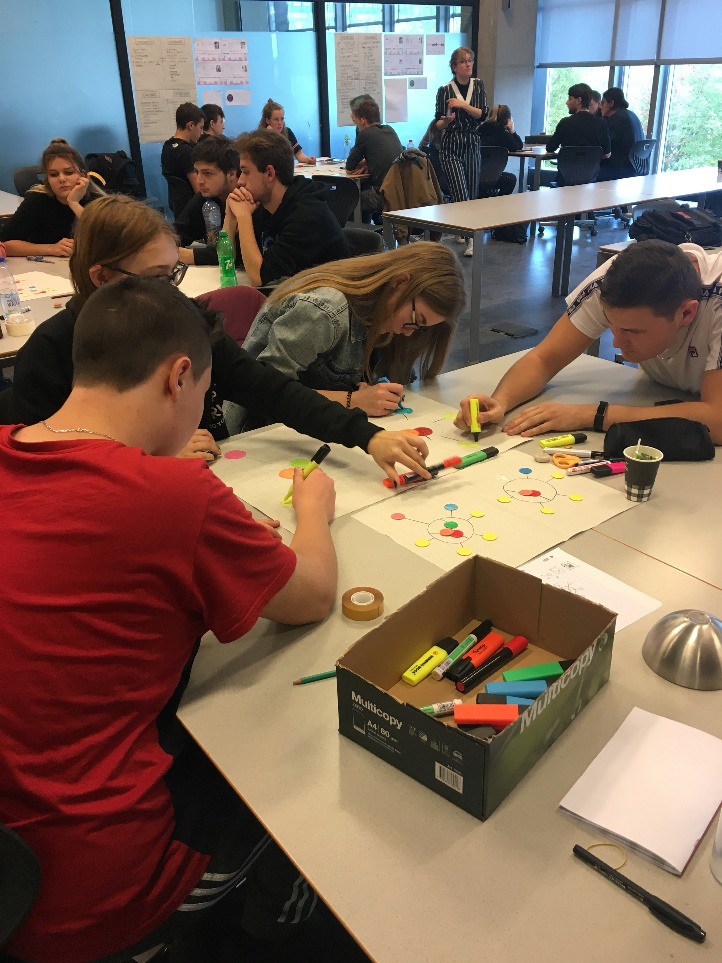 Our similarities and differences
Our public and private spaces
The first ideas about our common house
What extra spaces we bought and how we organized our future home
How imagine some of our shared spaces
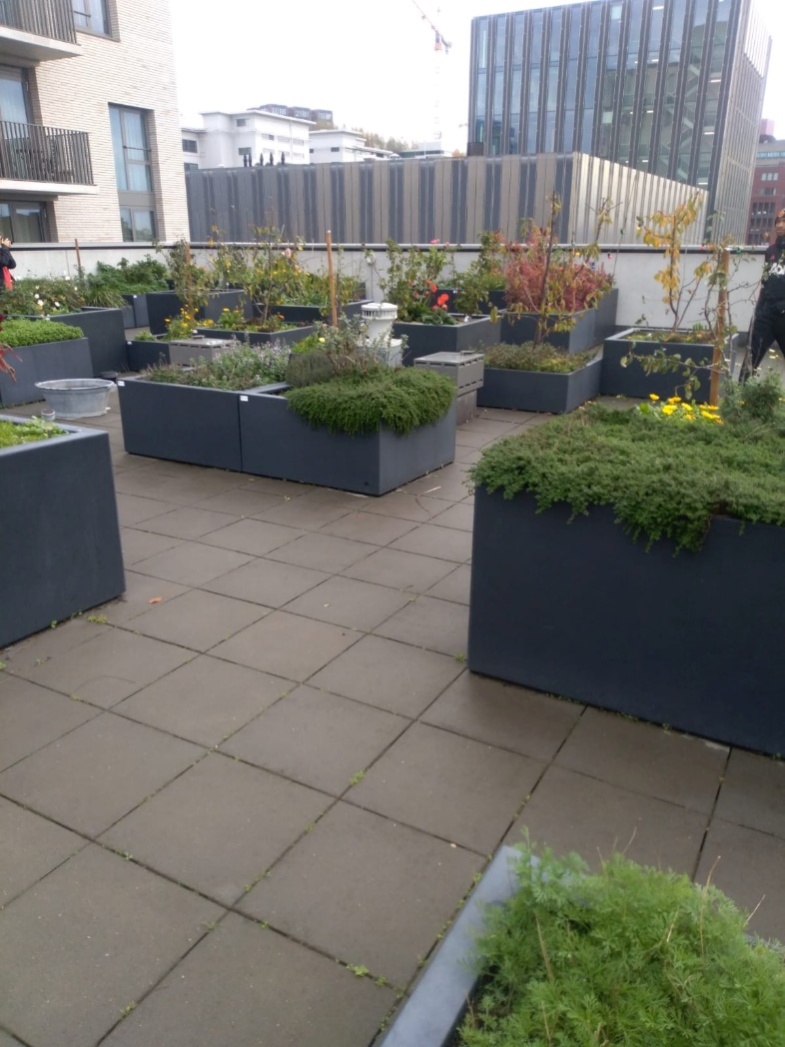 Shared garden to learn how to take care of shared spaces
Shared kitchen to eat together
Our House Rules
Our model of a hotel
Our fun times with all of you !
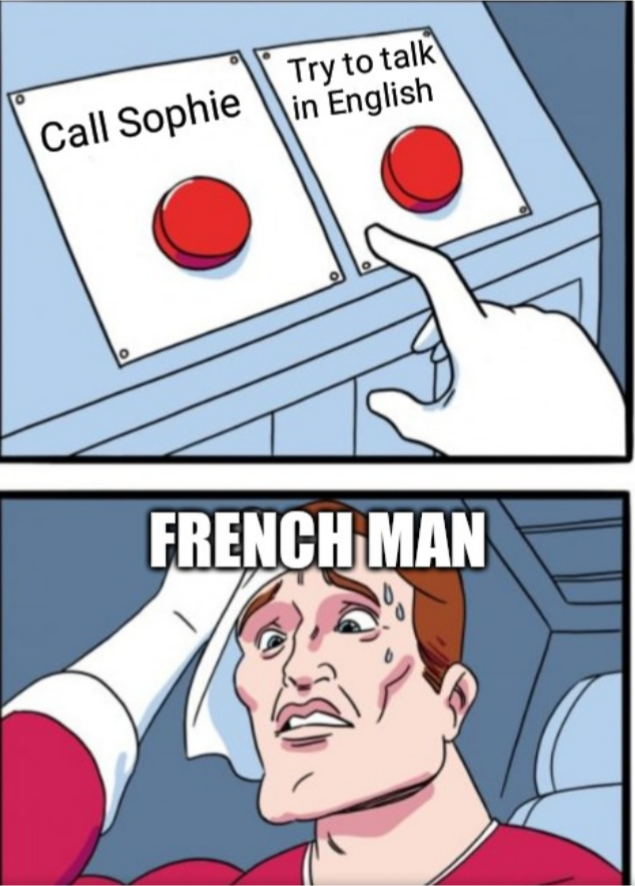 Our fun times with all of you !
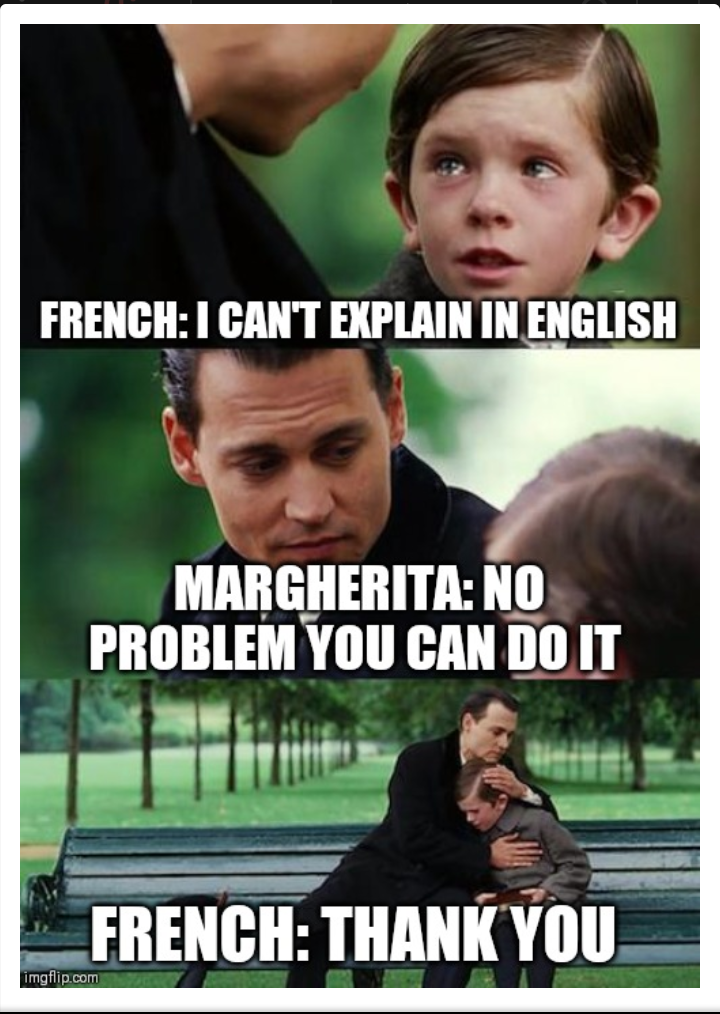 Our new skills
Thank you !
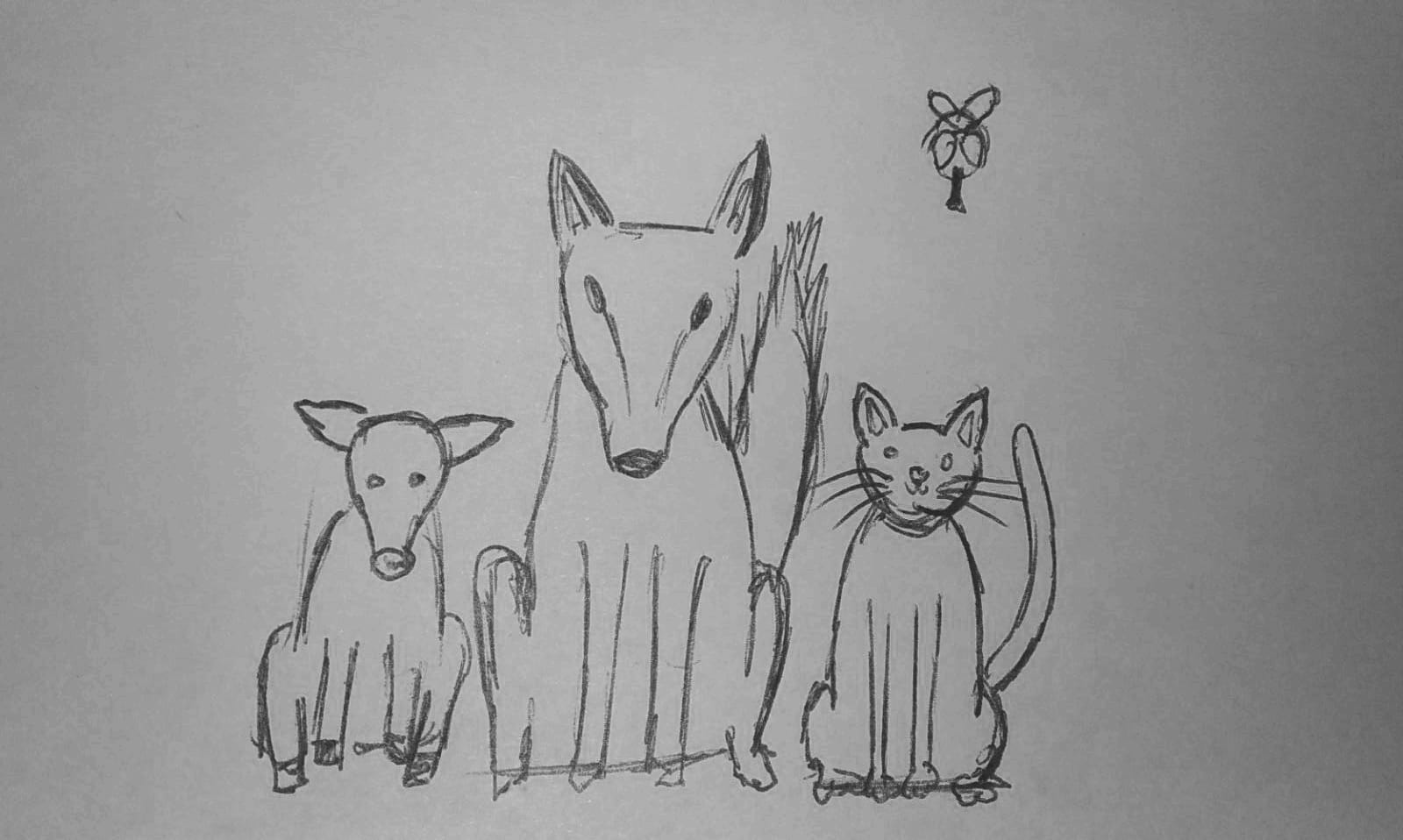